The Energy Services Provider Interface (ESPI) for Green Button: The nature and format of standardized Energy Usage Information (EUI)
David Wollman, NIST
Marty Burns, Hypertek for EnerNex
Agenda
2
What/why EUI
Sources and Complexity of EUI
Comparison of XML to CSV formats
World Wide Web Consortium (W3C) technologies for EUI
Demonstration of flat XML-based file format and related file resources and opening EUI in web browser
The three-legged stool to lower barriers to interoperability
PAP 10 Charter Abstract
3
Customers will benefit from standardized energy usage information that enables them to make better decisions and take other actions consistent with the goals of Sections 1301 and 1305 of EISA. An understanding of energy usage informs better decisions about energy use and conservation, and is the basis for performance feedback on the operation of customer owned energy management systems and understanding device energy usage and management.
4
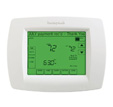 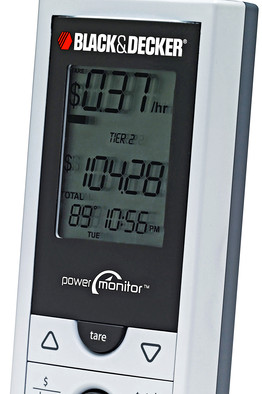 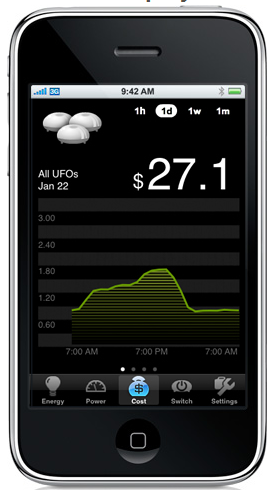 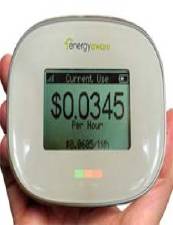 Usage Profile
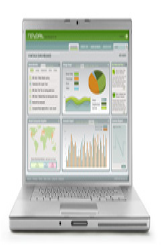 Overall Usage
Economic
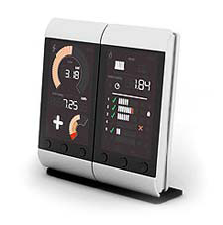 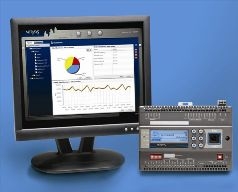 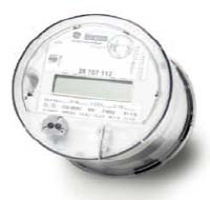 Evolution of Interoperability Through SGIP
5
Products And Services
Diversity of information in EUI
6
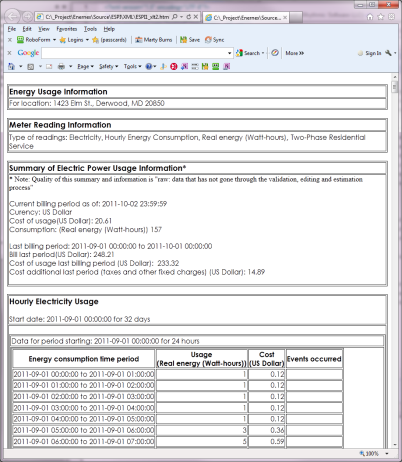 Composition of Energy Usage Information
7
Best practices include modeling information in UML; generating documentation and Schemas directly from the UML for life cycle model and data management
UsagePoint
ServiceCategory
MeterReading
IntervalBlock
ElectricPowerSummary
IntervalReading
ReadingType
ElectricPowerQualitySummary
ReadingQuality
Note: This information is multidimensional. Many different reading types, summaries, and readings possible. i.e. not “flat”
Alternate paths to EUI – single format
8
Sources of EUI
Uses of EUI
Single Data Format: all at once
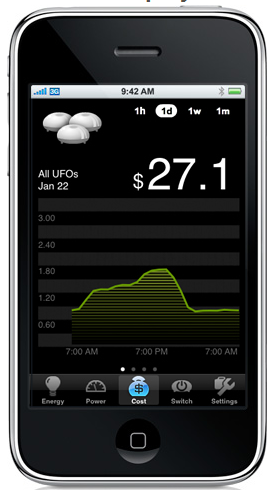 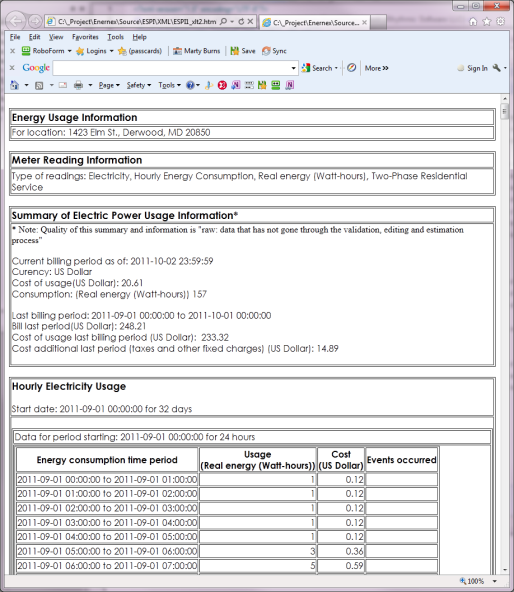 Power Utility
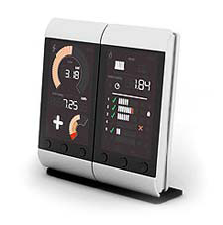 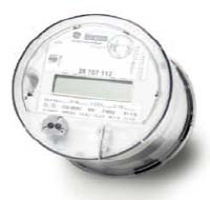 Via: ESPI, HAN, Web Portal
Single Data Format: as sequence
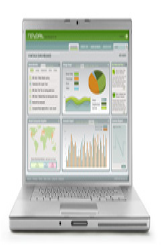 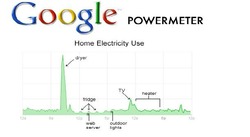 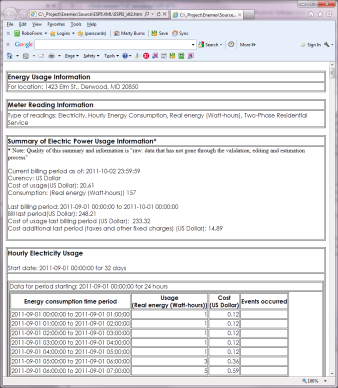 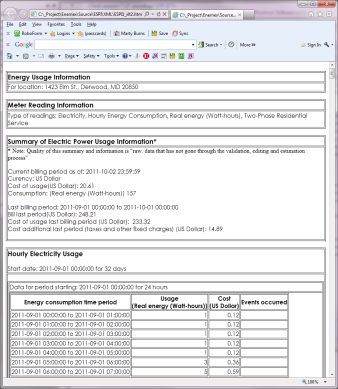 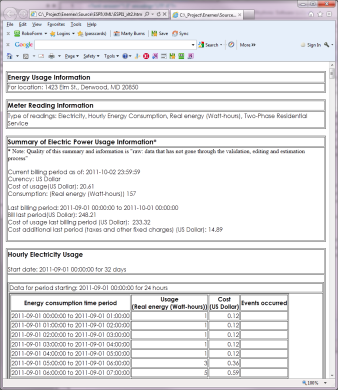 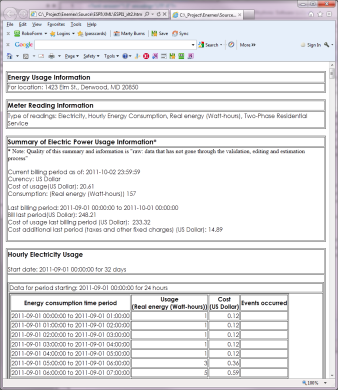 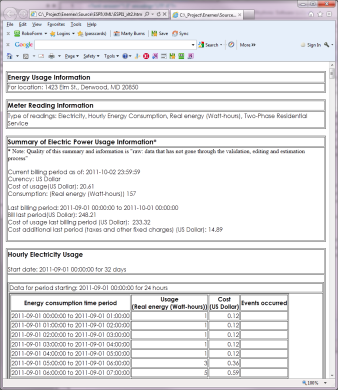 Acknowledgements to graphics owners
Key attributes of file formats
9
XML
CSV
Pros:
Flexible hierarchical data structures
Can contain style description for user friendly presentation when opened in web browser
can be transformed into CSV
suitable for communications and database technologies
many other technologies built on XML: SOAP, atom etc, etc.
can be viewed as “flat file” – it is text
can be read by programs like excel
Cons:
Viewed in text editor is hard to read
Hard to explain raw form
Pros:
Human readable
“Easy” to open/view in Excel
Can be imported into database
Cons:
Open in Excel requires the consumer to have Excel and be able to use it
No internal  tools for HTML production or user formatting
No hierarchical data structuring
No other technologies based on CSV
Can’t easily modify to add inserted new fields with backwards compatibility
EUI XML vs. CSV
10
XML Rendered in Web Browser
CSV Rendered in Excel
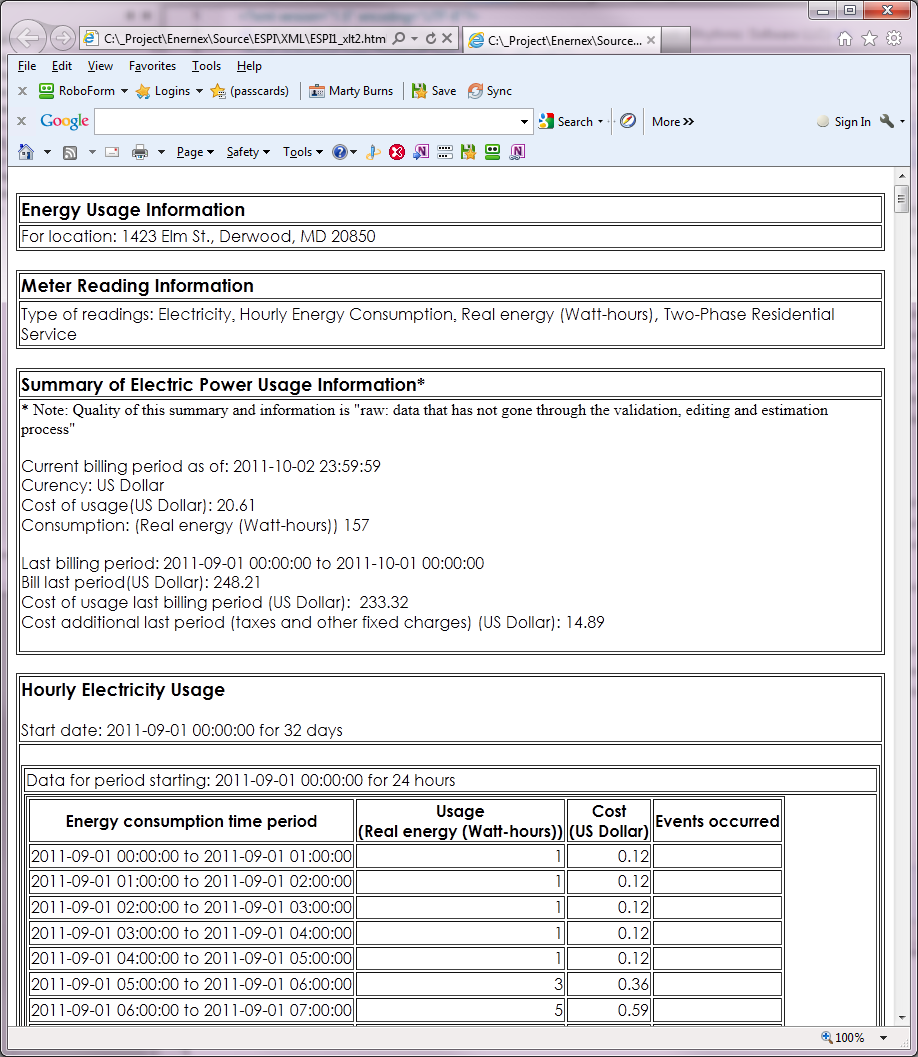 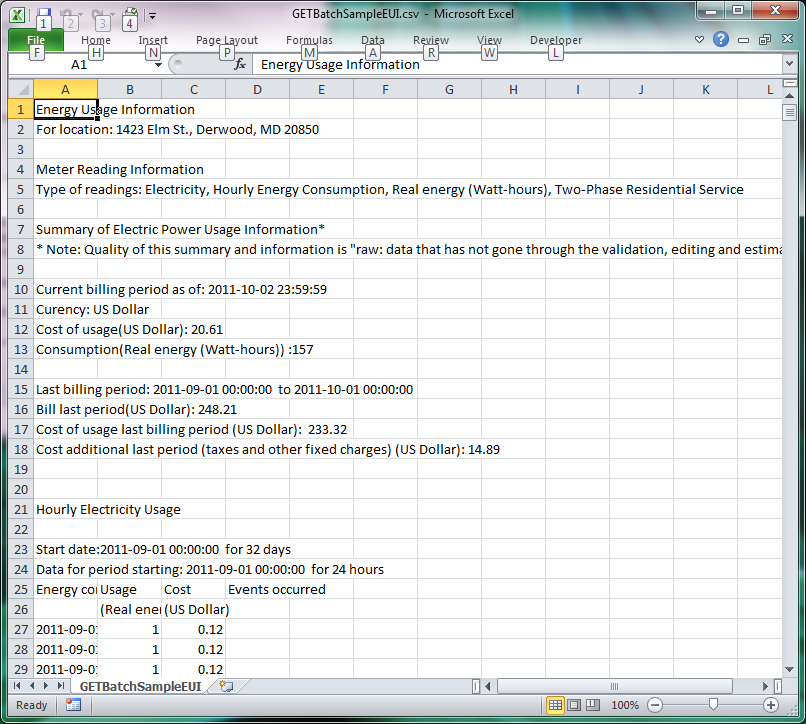 EUI XML vs. CSV
11
XML Rendered in Web Browser
CSV Rendered in notepad
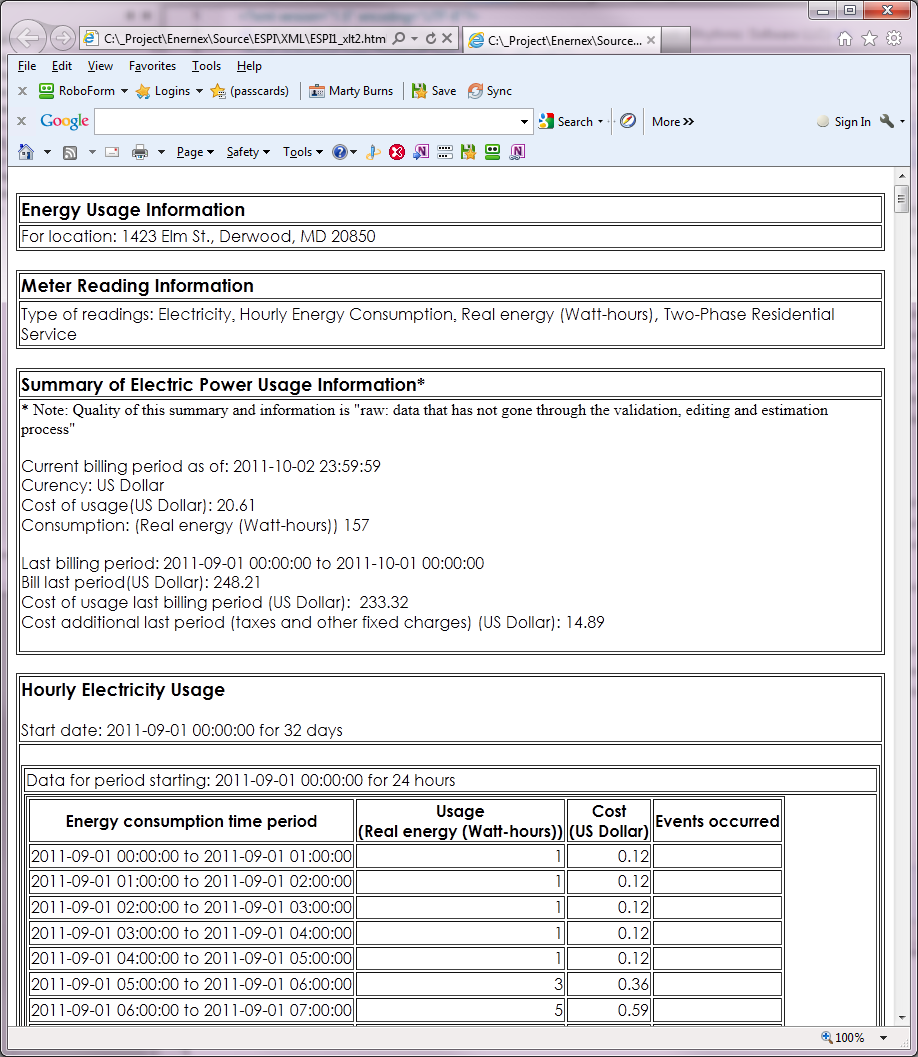 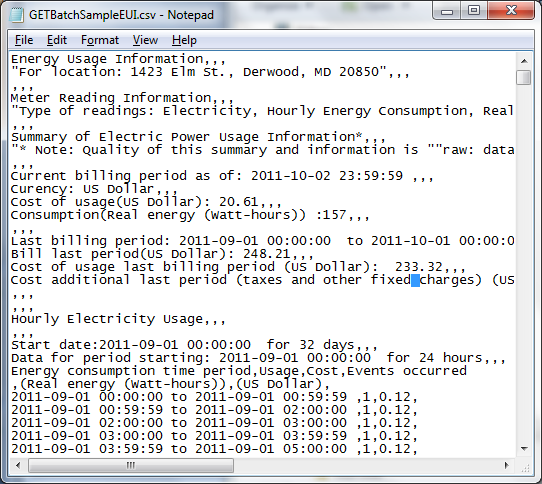 Web Technologies for definition and presentation of EUI file format
12
Standard EUI file Format
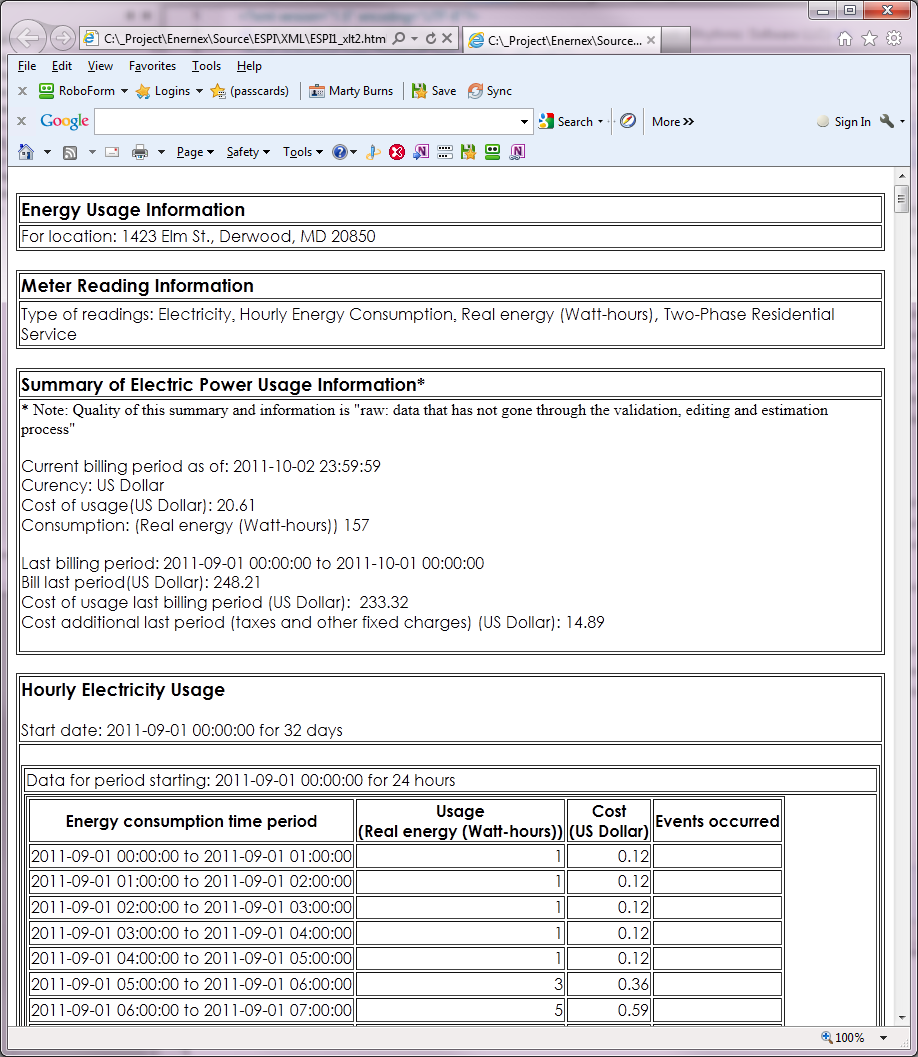 From XML to HTML via XSLT Transform
13
XML: Structured data in flat file
HTML: User Friendly Rendition
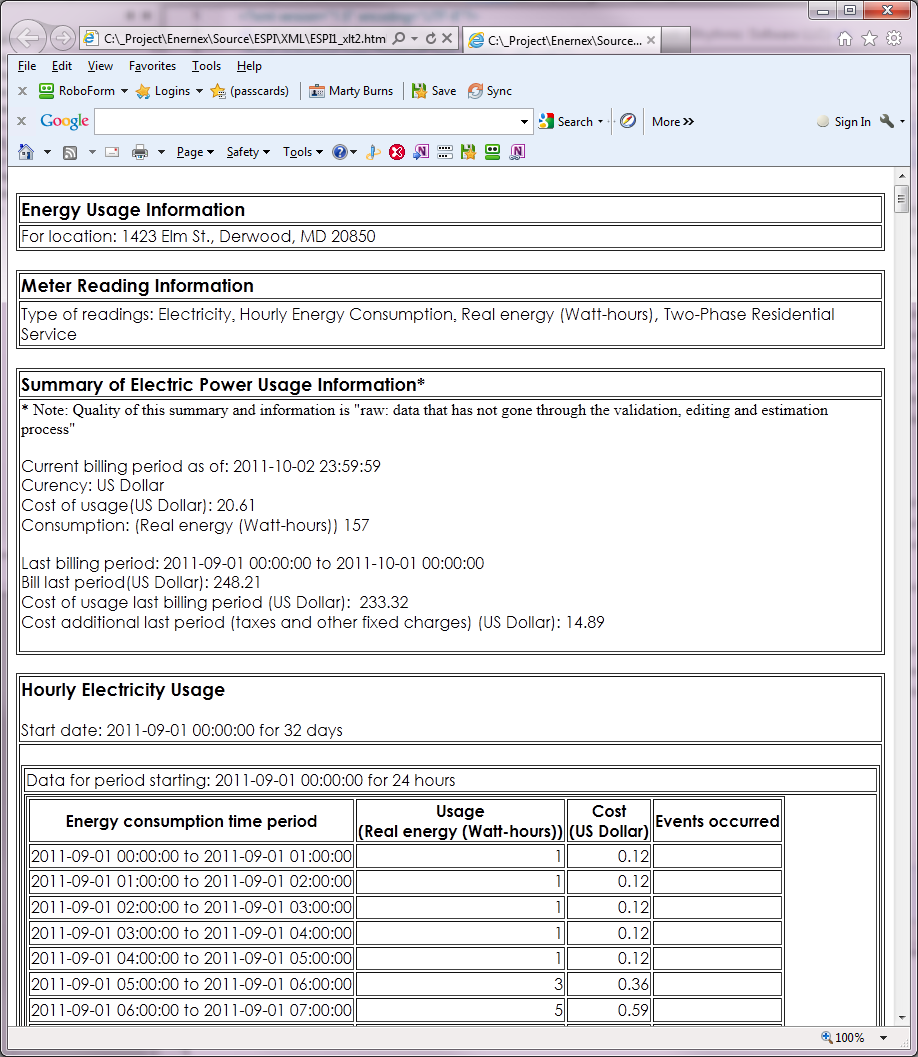 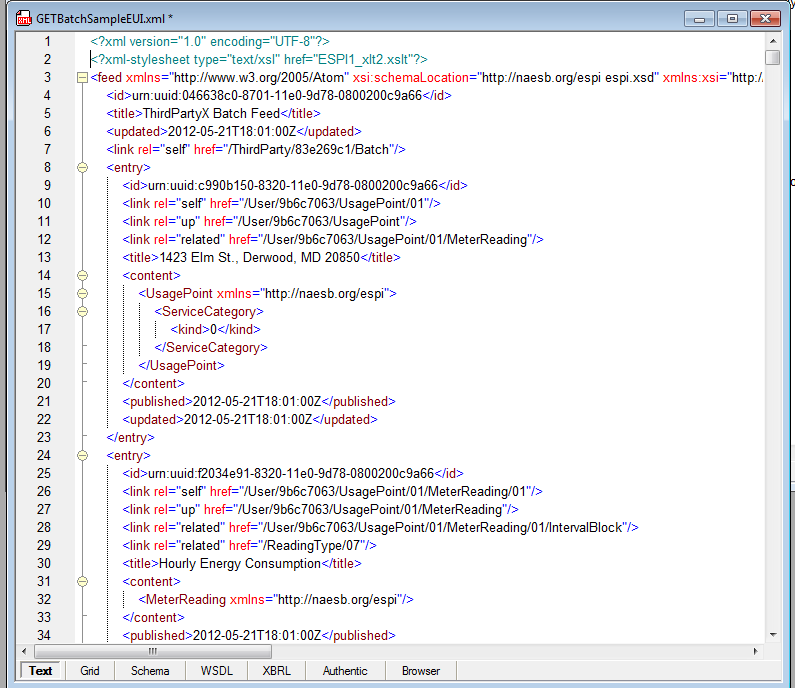 Demonstration
14
The XML File – The standard EUI file format
The XML Schema – The rules of the file format
The XSLT – Transforms the EUI file to web browser readable form
The HTML – what was viewed in Internet Explorer® and Fire Fox®
INTEROPERABILITY ARCHITECTURE
STANDARDS
USERS GROUPS
REFERENCE DESIGNS
Ingredients for Successful Industry Level Interoperable and Managed Systems Development
15
Three Legged Stool: For Interoperable Products
UCAIug OpenADE Conformance
NAESB REQ18 EUI, REQ21 ESPI
2) Involved User Group: Interoperability Agreements, Labeling, Testing, Issues Resolution
1) Open Mature standards (SSO): Protocols, test schemas, object models
EnergyOSOpenESPI
3) Reference/Sample implementations and Designs: Focused Development Projects, Developer Tools, Standards Implementations and test implementations, Open Source
INTEROPERABILITY ARCHITECTURE
STANDARDS
USERS GROUPS
REFERENCE DESIGNS
Links
16
SGIP PAP10
http://collaborate.nist.gov/twiki-sggrid/bin/view/SmartGrid/PAP10EnergyUsagetoEMS
NAESB  REQ21 ESPI, REQ18/WEQ19 PAP10 EUI
http://www.naesb.org/espi_task_force.asp
http://www.naesb.org/smart_grid_PAP10.asp 
EnergyOS
Web Site: http://www.openespi.org 
Repository: https://github.com/energyos/OpenESPI 
Mail List: energyos_espi@googlegroups.com
UCAIug OpenADE:
http://osgug.ucaiug.org/sgsystems/OpenADE/default.aspx